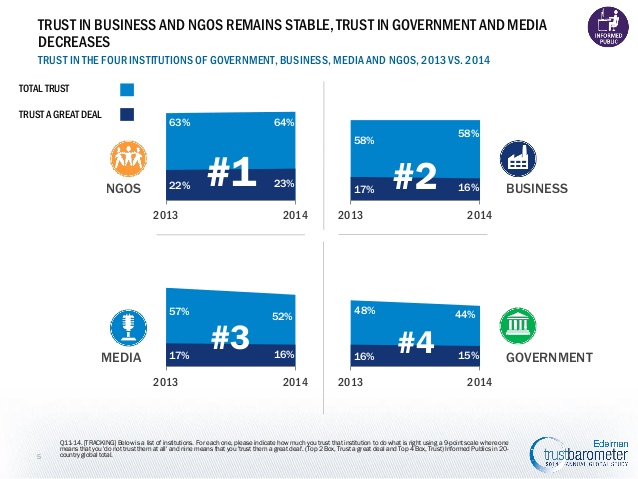 [Speaker Notes: INTERACTION BETWEEN GOVERNMENT authorities, institutes of CIVIL SOCIETY AND MASS MEDIA IN THE CONTEXT OF EUROPEAN INTEGRATION]
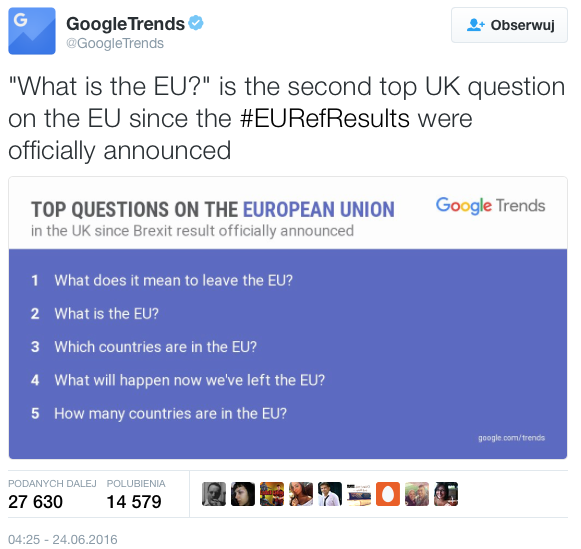 [Speaker Notes: INTERACTION BETWEEN GOVERNMENT authorities, institutes of CIVIL SOCIETY AND MASS MEDIA IN THE CONTEXT OF EUROPEAN INTEGRATION]
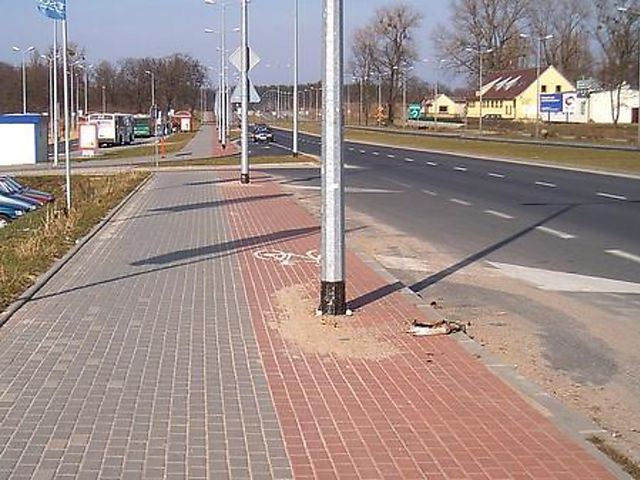 [Speaker Notes: We can divide and sub-divide our audiences
We can use: demographics; behavioural, attitudinal and preference modelling…
We can select those who are most likely to change
We know who they listen to (messengers)
We can analyse how best to reach them (channels)
We can respect diversity and inclusivity]
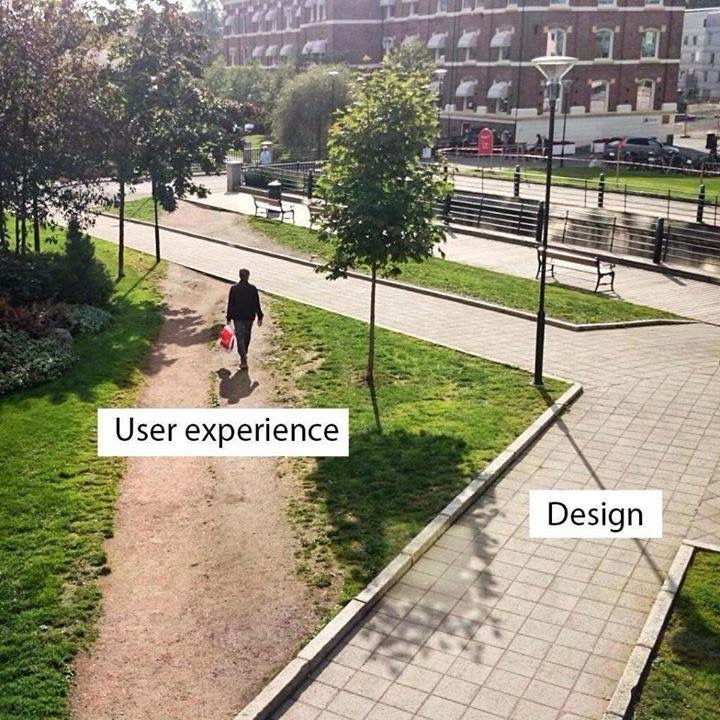 [Speaker Notes: We can divide and sub-divide our audiences
We can use: demographics; behavioural, attitudinal and preference modelling…
We can select those who are most likely to change
We know who they listen to (messengers)
We can analyse how best to reach them (channels)
We can respect diversity and inclusivity]
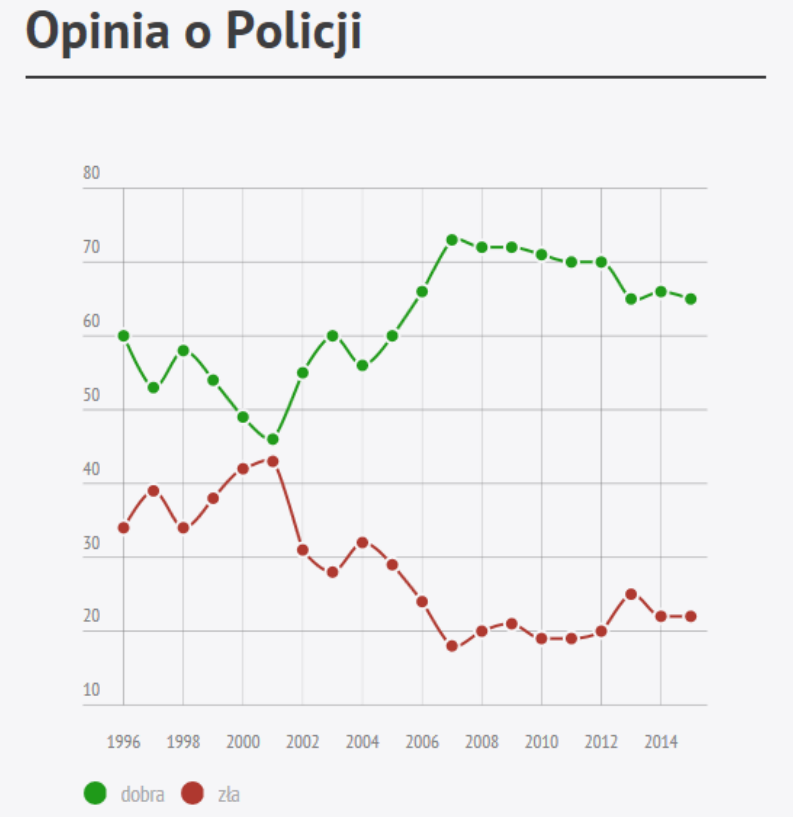 [Speaker Notes: Be professional
We can use: demographics; behavioural, attitudinal and preference modelling…
We can select those who are most likely to change
We know who they listen to (messengers)
We can analyse how best to reach them (channels)
We can respect diversity and inclusivity]
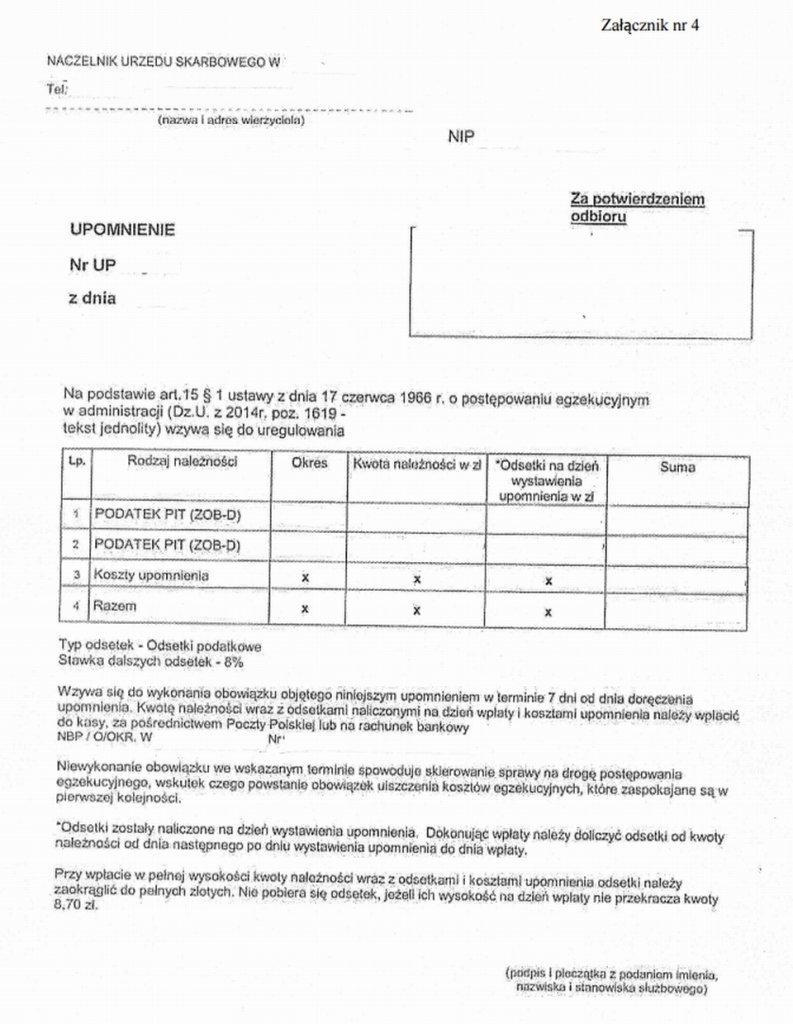 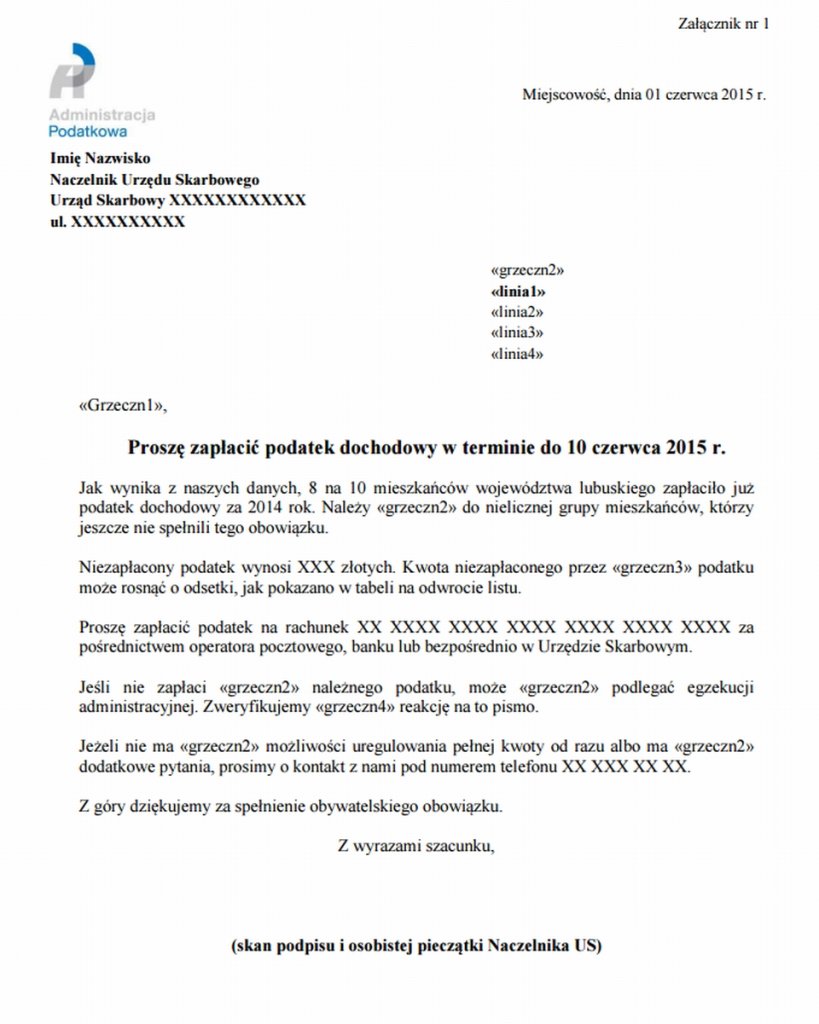 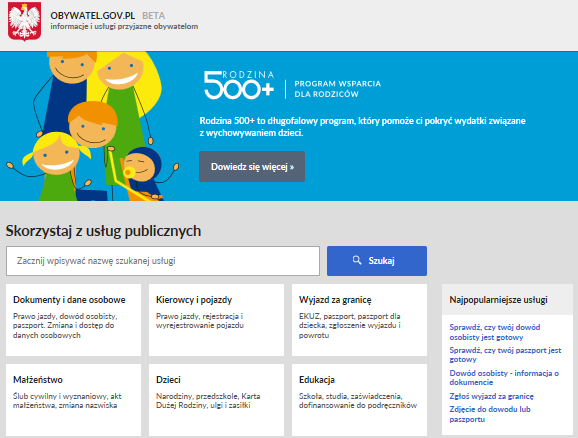